SLICC: Self-Assembly of Instruction Cache Collectives 
for OLTP Workloads
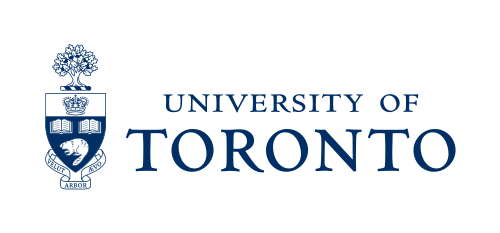 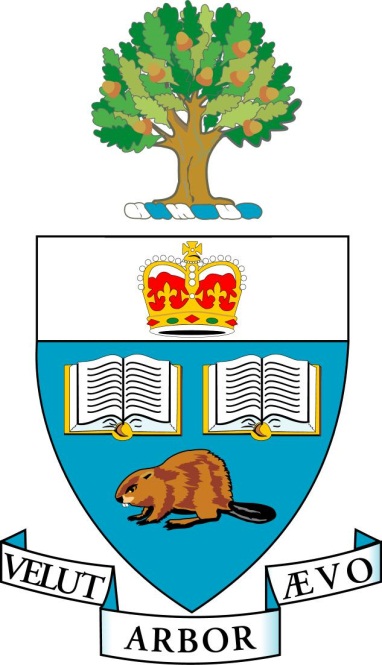 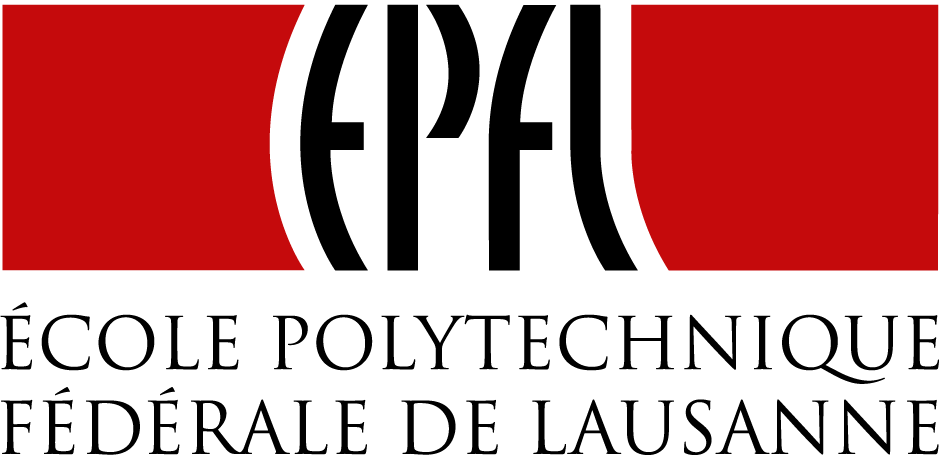 CORES
CORES
0
0
1
1
2
2
3
3
Islam Atta1, Pınar Tözün2, Anastasia Ailamaki2, Andreas Moshovos1
1University of Toronto, 2École Polytechnique Fédérale de Lausanne
Better
Better
Email: iatta@eecg.toronto.edu
Phone: 416-805-8790
Website: http://islamatta.com
T2
T2
T3
T3
T1
T1
T1
Target: 
	Improve Performance for OLTP workloads

How?
	Reduce Instruction Misses / Stalls

Why we care?
	Online Transaction Processing (OLTP)
$100 billion/year, +10% annually
Drives innovation for HW and DB vendors
Methodology

Zesto: x86 CMP simulator
Shore-MT: storage manager
QEMU Extension
SLICC Concept

Example
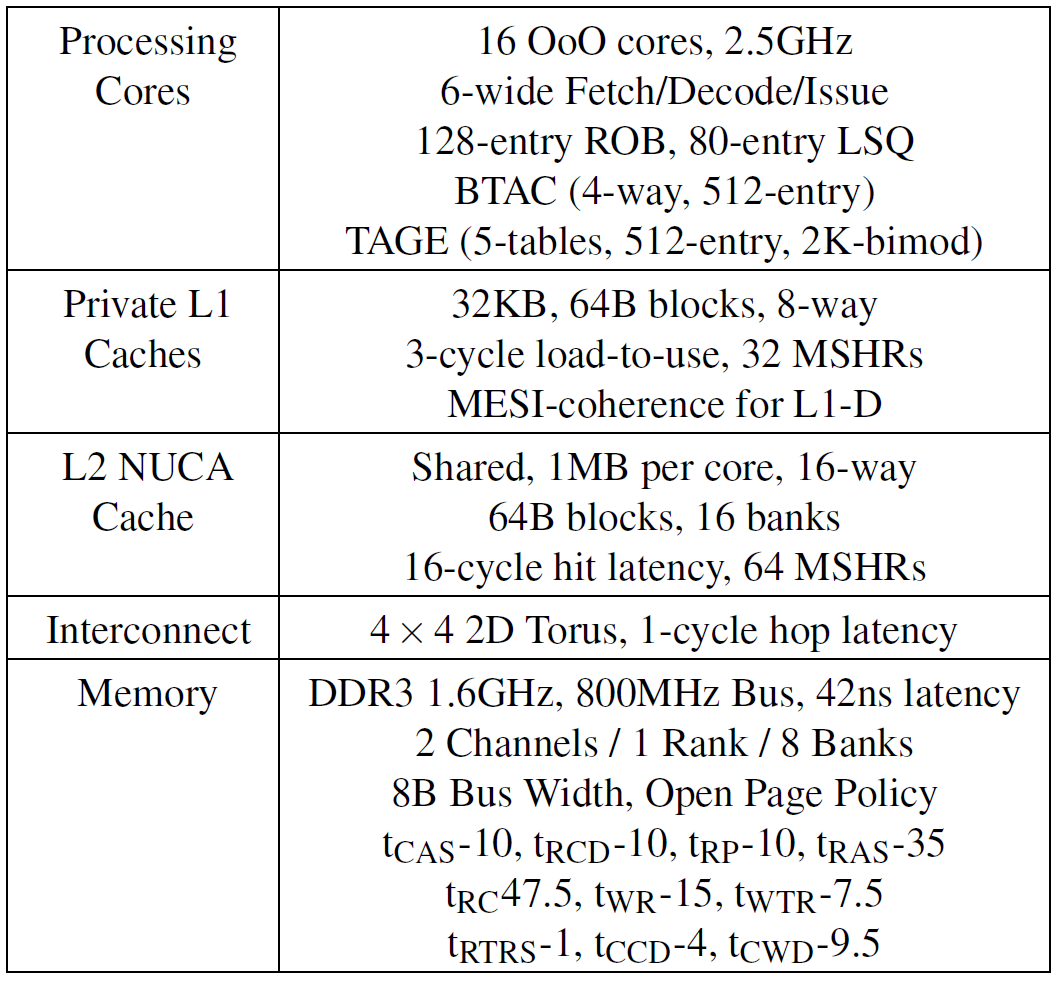 Execution Flow
T1
T2
T3
Transactions
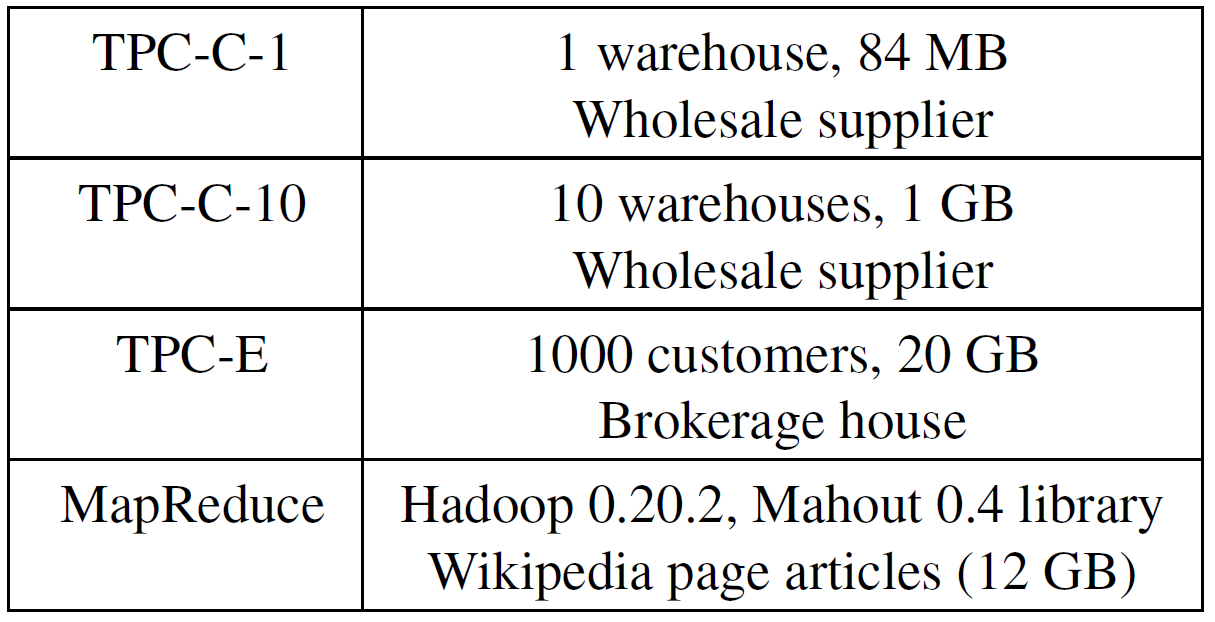 Conventional
SLICC
L1-I
T1
T1
T1
T1
T2
T2
T1
Key Results

Effect on Misses
OLTP:
Instruction misses:	58%

Data misses:		  7%



Robust:
MapReduce, a non-OLTP workload with a small instruction footprint, is not affected.



Performance
Baseline: no effort to reduce instruction misses
TPC-C: +60% 		TPC-E: +79%
Next-line: always prefetch the next-line
TPC-C: +35% 		TPC-E: +52%
Upper bound for Proactive Instruction Fetch [Ferdman, MICRO’11]
TPC-C: ±2%, 		TPC-E: +21%
SLICC requires <1KB of storage, while PIF requires ~40KB.
PIF is a general technique, while SLICC is tailored to workloads with behavior similar to OLTP.
Instruction Stalls in OLTP?

	Many concurrent Transactions









Instruction Caches are Thrashed
T3
T3
T1
T1
T2
T1
T2
Time
T3
T2
T1
T3
T2
T1
T2
L1-I size
Each
T3
T3
Footprint
Cache Filled 10 times
Cache Filled 4 times
Divided we Fail
United we Succeed
Ingredients & Implementation

When to migrate?
	Detect – Cache Full
Counting the number of misses incurred by the cache.

	Detect – New Segment
Track miss dilution by counting the number of misses within a window of N cache accesses.

Where to go?
	Predict where is the next code segment?
Find which other core holds all N cache blocks missed recently.
1
Exploit CMP Integration and OLTP Behavior

CMP Integration










OLTP Behavior
Lots of code reuse
Higher overlap across same-type transactions
2
A transaction's 
Instruction footprint
aggregate L1-I capacity 
of a CMP
fits in
3
L1-I size
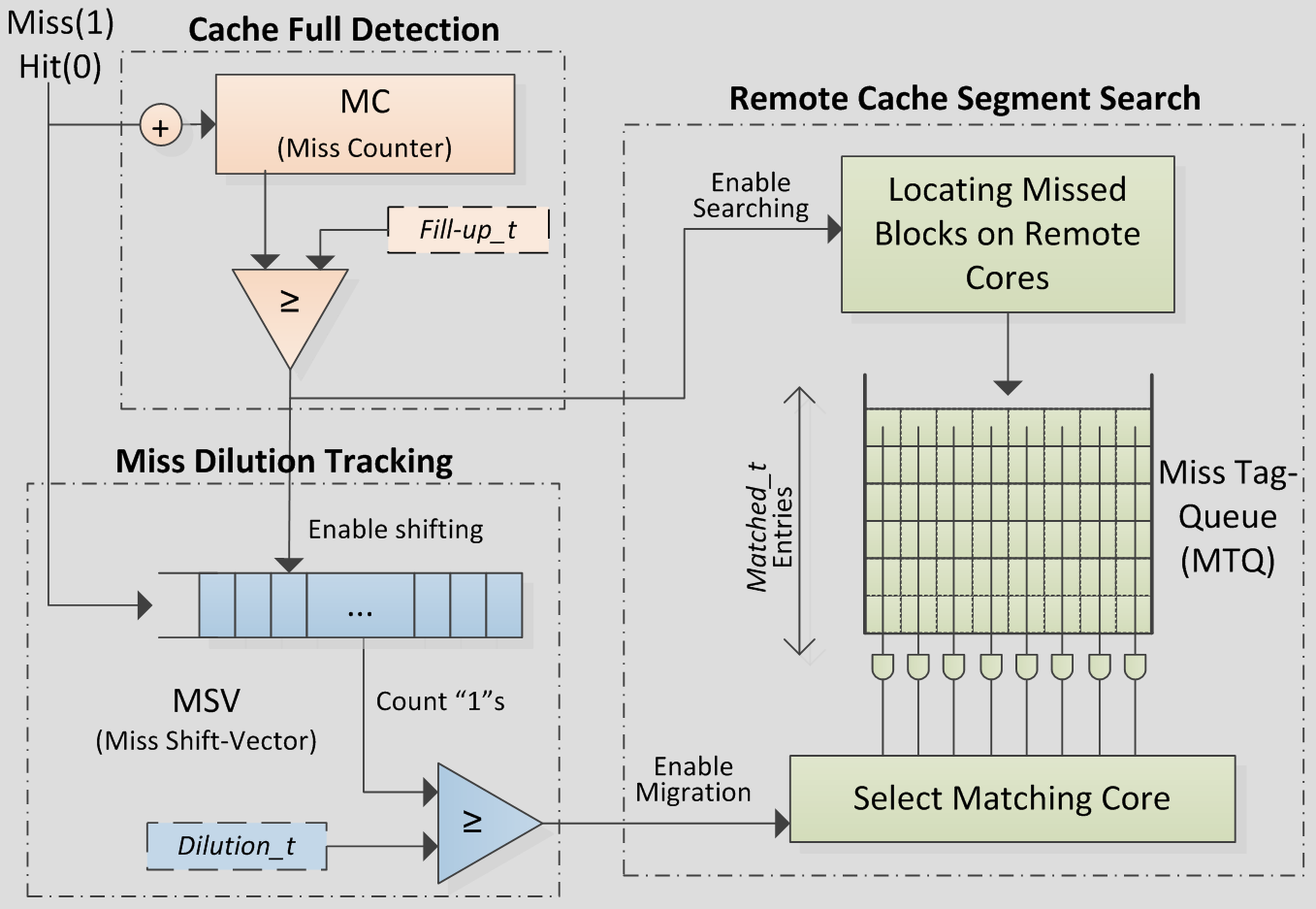 Footprint